Chapter 1 & Section 2.1Exploring Data
Introduction
Statistics:
the science of data.  We begin our study of statistics by mastering the art of examining data.  Any set of data contains information about some group of individuals.  The information is organized in variables.
Individuals:
The objects described by a set of data.  Individuals may be people, but they may also be other things.
Variable:
Any characteristic of an individual.
Can take different values for different individuals.
2
Variable Types
Categorical variable:
places an individual into one of several groups of categories.

Quantitative variable: 
takes numerical values for which arithmetic operations such as adding and averaging make sense.

Distribution:
pattern of variation of a variable
tells what values the variable takes and how often it takes these values.
3
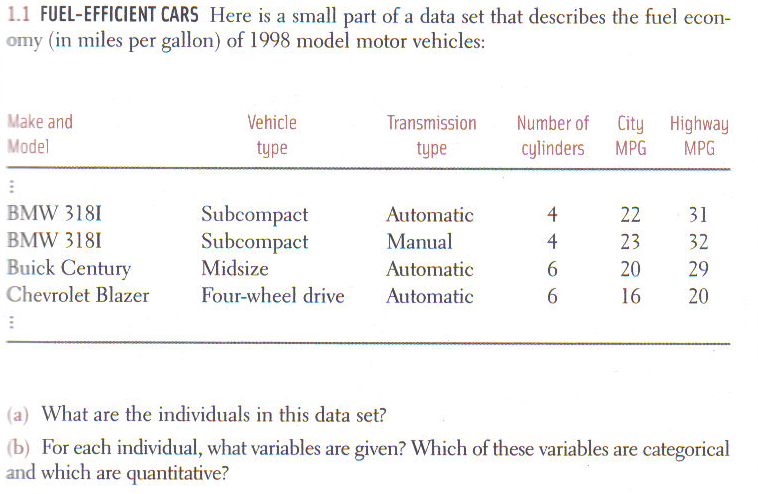 4
A.  The individuals are the BMW 318I, the Buick Century, and the Chevrolet Blazer.

B.  The variables given are 
Vehicle type (categorical)
Transmission type (categorical)
Number of cylinders (quantitative)
City MPG (quantitative)
Highway MPG (quantitative)
5
1.1 & 1.2: Displaying Distributions with graphs
Graphs used to display data:
bar graphs, pie charts, dot plots, stem plots, histograms, and time plots
Purpose of a graph:
Helps to understand the data.  
Allows overall patterns and striking deviations from that pattern to be seen.  
Describing the overall pattern:
Three biggest descriptors: 
shape, center and spread.
Next look for outliers and clusters.
6
Shape
Concentrate on main features.
Major peaks, outliers (not just the smallest and largest observations), rough symmetry or clear skewness.
Types of Shapes:
Symmetric
Skewed right
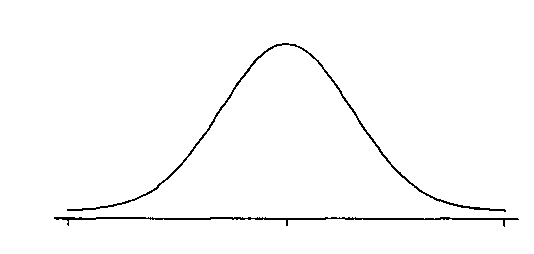 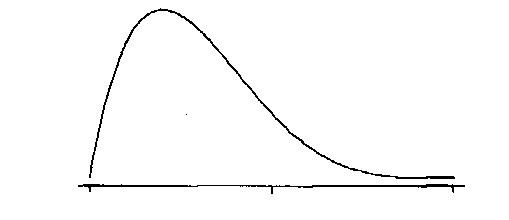 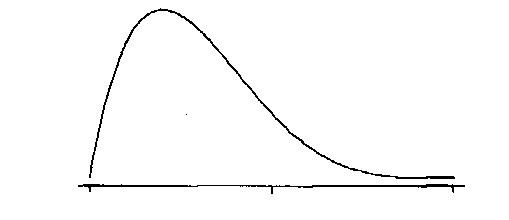 Skewed left
7
How to make a bar graph.
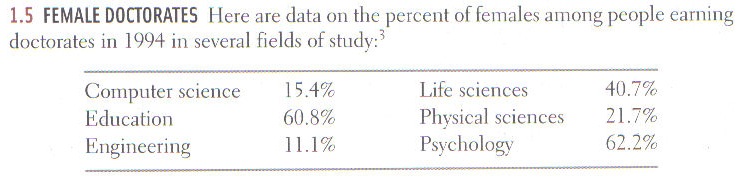 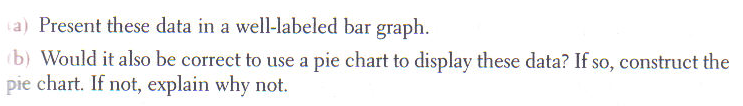 8
1.5 How to make a bar graph.
Percent of females among people earning doctorates in 1994.
70
62.2%
60.8%
60
50
Percent
40.7%
40
30
21.7%
20
15.4%
11.1%
10
Physical sciences
Computer science
Life sciences
Psychology
Education
Engineering
9
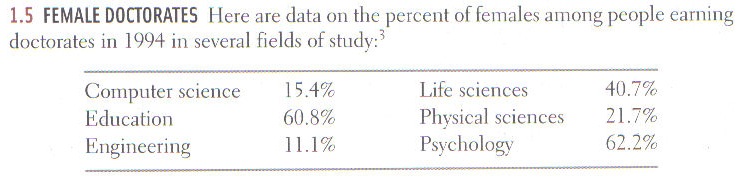 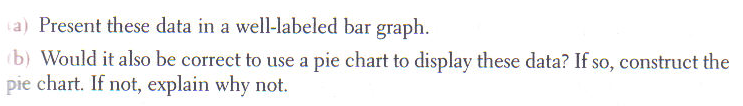 No, a pie chart is used to display one variable with all of its categories totaling 100%
10
How to make a dotplot
Highway mpg for some 2000 midsize cars
10
8
Frequency or 
Count
6
4
2
21
22
23
24
25
26
27
28
29
30
31
32
MPG
11
How to make and read a stemplot
A stemplot is similar to a dotplot but there are some format differences.  Instead of dots actual numbers are used.  Instead of a horizontal axis, a vertical one is used.
Leaves are single digits only
Stems
Leaves
52      3    6
This arrangement would be read as the numbers 523 and 526.
12
How to make and read a stemplot
With the following data, make a stemplot.
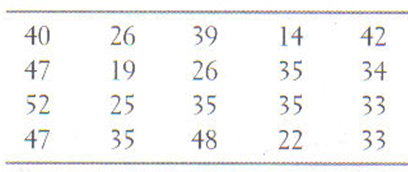 Stems
Leaves
13
How to make and read a stemplot
Lets use the same stemplot but now split the stems
Stems
Leaves
Split stems
Leaves, first stem uses number 0-4, second uses numbers 5-9
14
How to construct a histogram
The most common graph of the distribution of one quantitative variable is a histogram.  

To make a histogram:
Divide the range into equal widths. Then count the number of observations that fall in each group.
Label and scale your axes and title your graph.
Draw bars that represent each count, no space between bars.
15
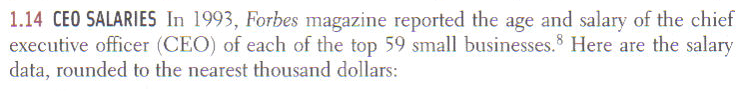 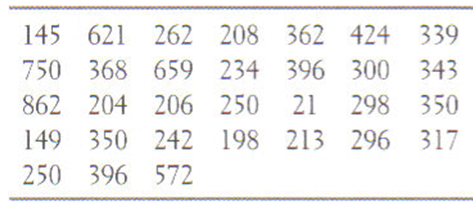 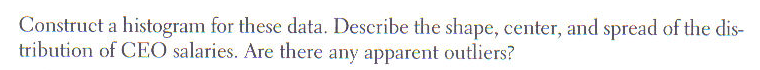 Divide range into equal widths and count
Counts
Scale
1
0 < CEO Salary < 100
100 < CEO Salary < 200
3
200 < CEO Salary < 300
11
300 < CEO Salary < 400
10
400 < CEO Salary < 500
1
500 < CEO Salary < 600
1
600 < CEO Salary < 700
2
700 < CEO Salary < 800
1
800 < CEO Salary < 900
1
17
Draw and label axis, then make bars
CEO Salary in thousands of dollars
Shape – the graph is skewed right
11
10
Center – the median is the first value in the $300,000 to $400,000 range
9
8
Spread – the range of salaries is from $21,000 to $862,000.
7
Count
6
5
Outliers – there does not look like there are any outliers, I would have to calculate to make sure.
4
3
2
1
100
200
300
400
500
600
700
800
900
Thousand dollars
18
New terms used when graphing data.
Relative frequency:
Category count divided by the total count
Gives a percentage
Cumulative frequency:
Sum of category counts up to an including the current category
Ogives (pronounced O-Jive)
Cumulative frequencies divided by the total count
Relative cumulative frequency graph
Percentile:
The pth percentile of a distribution is the value such that p percent of the observations fall at or below it.
19
Lets look at a table to see what an ogive would refer to.
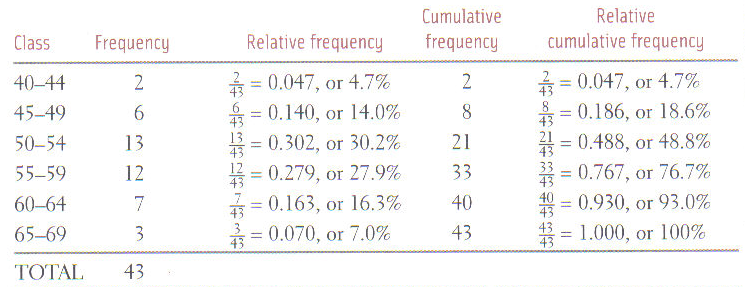 20
The graph of an ogive for this data would look like this.
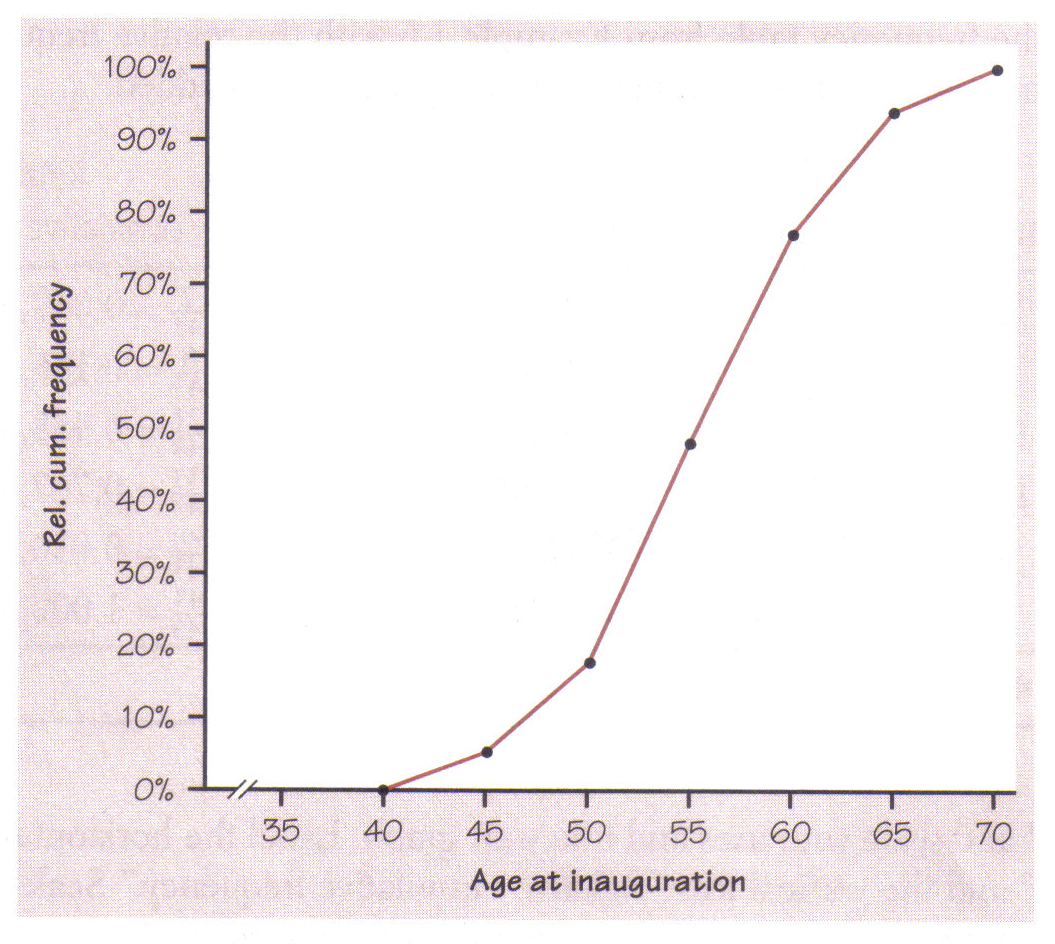 21
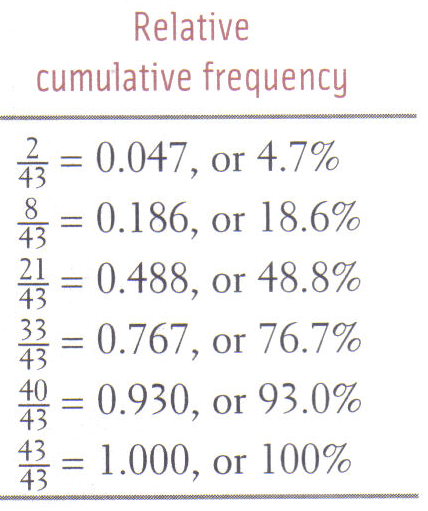 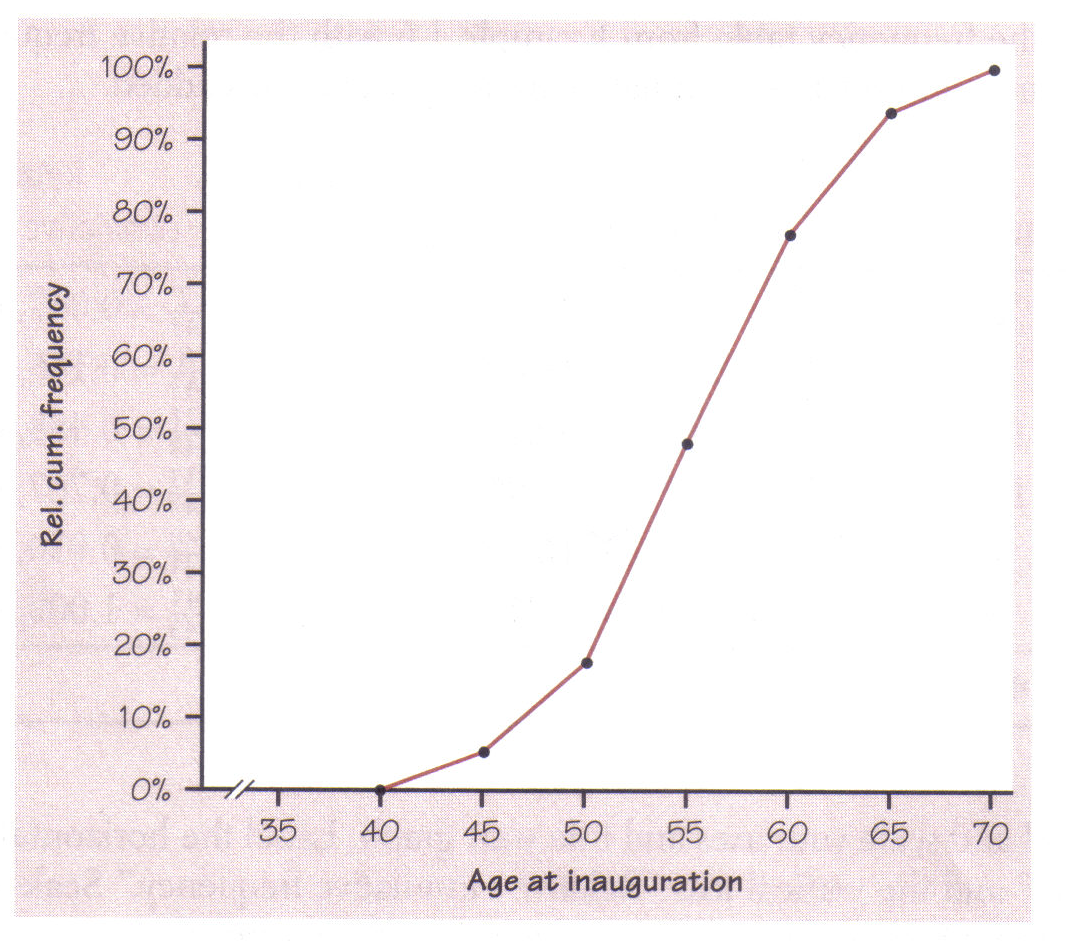 85th percentile
Median
10th percentile
Find the age of the 10th percentile, the median, and the 85th percentile?
47
55.5
62.5
22
Last graph of this section
Time plots :
Graph of each observation against the time at which it was measured. 
Time is always on the x-axis. 
Use time plots to analyze what is occurring over time.
23
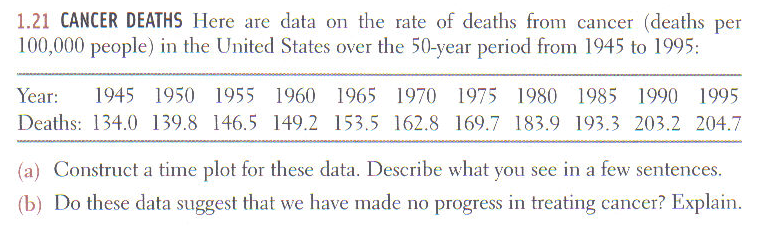 Deaths from cancer per 100,000
204
194
Deaths
184
174
164
154
144
134
45
50
55
60
65
70
75
80
85
90
95
24
Year
Section 1.1 & 1.2
Homework:  #’s Section 1-1: 2, 4, 6, 9, 38a, 48a&b, Section 1-2: 52, 56 (use scale starting at 7 with width of .5, make an ogive and use it to estimate the value of the center and also the 90th percentile) 58, Section 2-1: 9, R1.1 & 6, R2.2 
Complete additional notes packet pg. 1-4.
25
Section 1.3:  Describing Quantitative Data with Numbers.
Center:
Mean
Median
Mode – (only a measure of center for categorical data)
Spread:
Range
Interquartile Range (IQR)
Variance
Standard Deviation
26
Measuring center:
Mean:
Most common measure of center.
Is the arithmetic average.
Formula:
                                         or
Not resistant to the influence of extreme observations.
27
Measuring center:
Median 
The midpoint of a distribution
The number such that half the observations are smaller and the other half are larger.
If the number of observations n is odd, the median is the center of the ordered list.
If the number of observations n is even, the median M is the mean of the two center observations in the ordered list.
Is resistant to the influence of extreme observations.
28
Quick summary of measures of center.
Mean
For 1,2,3,3,4,5,5,9, the middle values are 3 and 4. The median is:
Middle value for an odd # of data values
Median
Mean of the 2 middle values for an even # of data values
The most frequently occurring value (Categorical data only)
Two modes: 3 and 5
Mode
Set is bimodal.
Comparing the Mean and Median.
The location of the mean and median for a distribution are effected by the distribution’s shape.
Symmetric
Skewed right
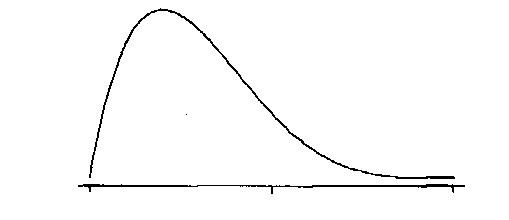 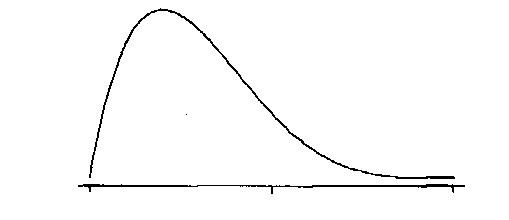 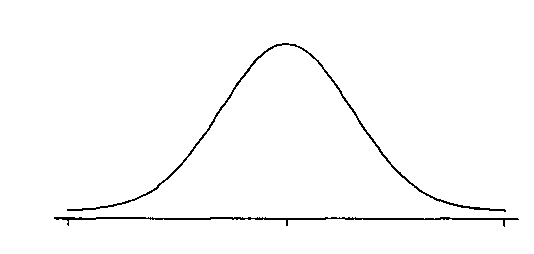 Skewed left
Mean and Median
Median and Mean
Median and Mean
30
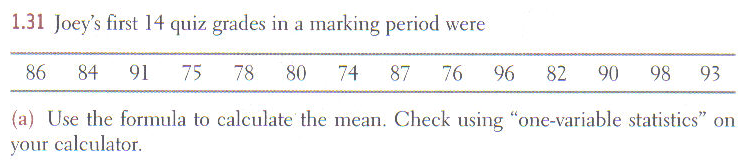 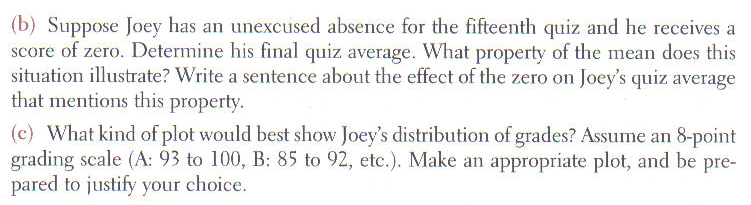 31
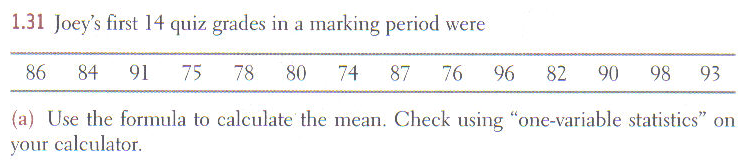 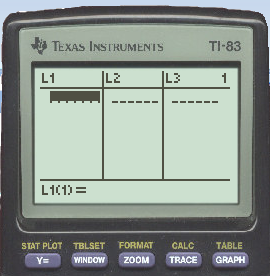 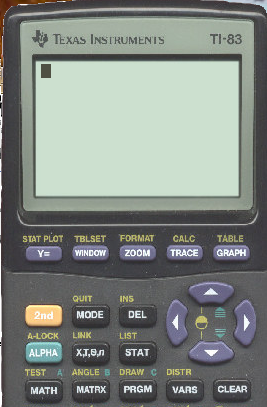 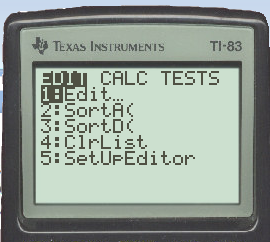 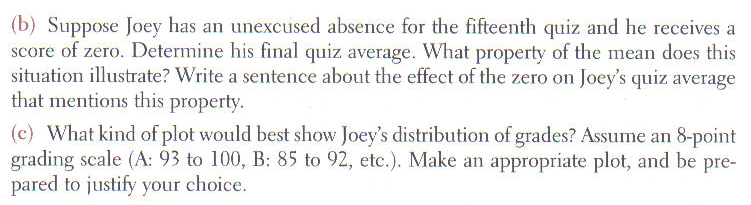 32
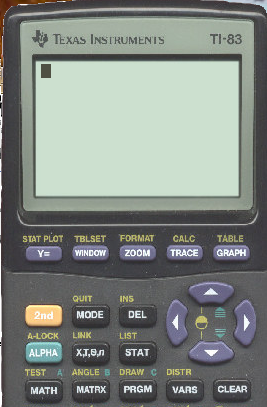 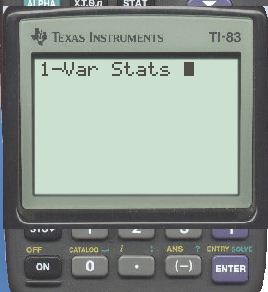 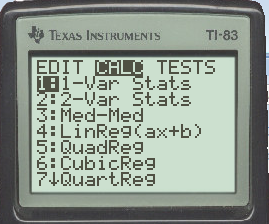 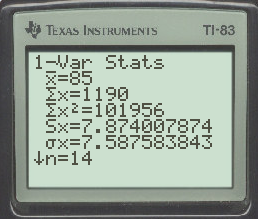 33
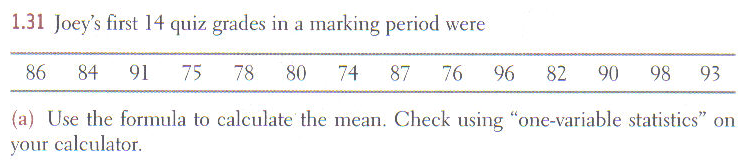 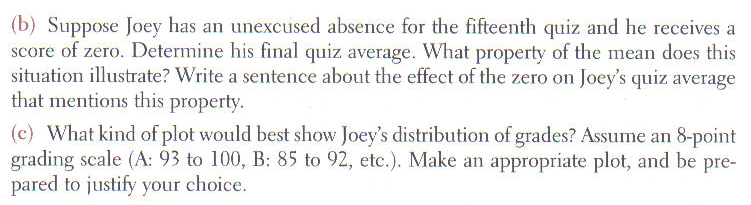 Since zero is an outlier it effects the mean, since the mean is not a resistant measurement of the center of data.
34
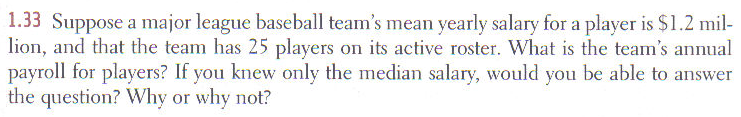 35
Measuring spread or variability:
Range
Difference between largest and smallest points.
Not resistant to the influence of extreme observations.
Interquartile Range (IQR)
Measures the spread of the middle half of the data.
Is resistant to the influence of extreme observations.
Quartile 3 minus Quartile 1.
36
To calculate quartiles:
Arrange the observations in increasing order and locate the median M.
The first quartile Q1 is the median of the observations whose position in the ordered list is to the left of the overall median.
The third quartile Q3 is the median of the observations whose position in the ordered list is to the right of the overall median.
37
The five number summary and box plots.
The five number summary
Consists of the
min, Q1, median, Q3, max
Offers a reasonably complete description of center and spread.
Used to create a boxplot.
Boxplot
Shows less detail than histograms or stemplots.
Best used for side-by-side comparison of more than one distribution.
Gives a good indication of symmetry or skewness of a distribution.
Regular boxplots conceal outliers.
Modified boxplots put outliers as isolated points.
38
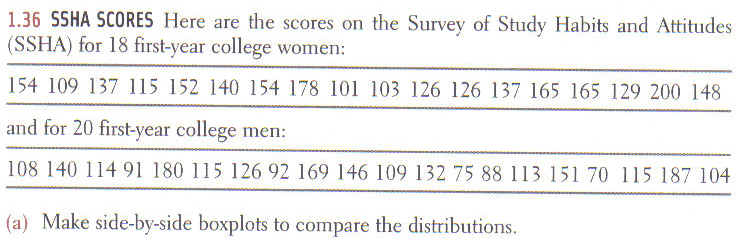 Start by finding the 5 number summary for each of the groups.
Use your calculator and put the two lists into their own column, then use the 1-var Stats function.
Min      Q1       M         Q3     Max
Women:     101    126    138.5    154    200
Men:           70       98     114.5    143    187
39
How to construct a side-by-side boxplot
SSHA Scores for first year college students
Women
Men
70
80
90
100
110
120
130
140
150
160
170
180
190
200
Scores
40
Min
Q1
Median
Q3
Max
Calculating outliers
Outlier
An observation that falls outside the overall pattern of the data.
Calculated by using the IQR
Anything smaller than                         or larger than                       is an outlier
41
Constructing a modified boxplot
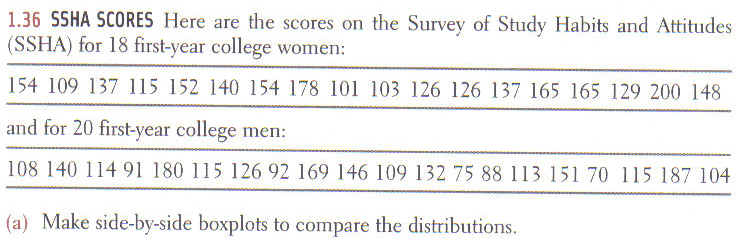 Min      Q1       M         Q3     Max
Women:     101    126    138.5    154    200
42
Constructing a modified boxplot
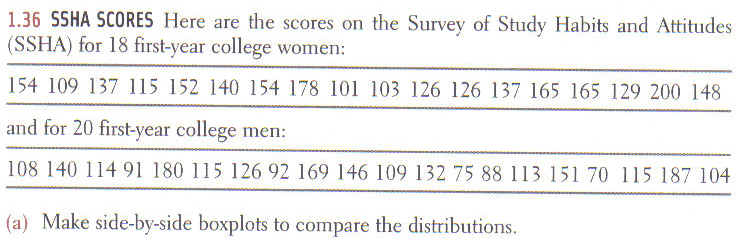 SSHA Scores for first year college students
Min      Q1       M         Q3     Max
Women:     101       126    138.5    154    200
Women
70
80
90
100
110
120
130
140
150
160
170
180
190
200
Scores
43
Section 1.3 Day 1
Homework:  #’s 84, 86, 88, 91, 92

Complete additional notes packet pg. 5-12.
44
Measuring Spread:
Variance (s2)  
The average of the squares of the deviations of the observations from their mean.  
In symbols, the variance of n observations x1, x2, …, xn is


Standard deviation (s)
The square root of variance.
or
45
How to find the mean and standard deviation from their definitions.
With the list of numbers below, calculate the standard deviation.
5, 6, 7, 8, 10, 12
46
47
Properties of Variance:
Uses squared deviations from the mean because the sum of all the deviations not squared is always zero.
Has square units.
Found by taking an average but dividing by n-1.
The sum of the deviations is always zero, so the last deviation can be found once the other n-1 deviations are known.
Means only n-1 of the squared deviations can vary freely, so the average is found by dividing by n-1.
n-1 is called the degrees of freedom.
48
Properties of Standard Deviation
Measures the spread about the mean and should be used only when the mean is chosen as the measure of center.

Equals zero when there is no spread, happens when all observations are the same value. Otherwise it is always positive.

Not resistant to the influence of extreme observations or strong skewness.
49
Mean & Standard Deviation Vs. Median & the 5-Number Summary
Mean & Standard Deviation
Most common numerical description of a distribution.
Used for reasonably symmetric distributions that are free from outliers.
Five-Number Summary
Offer a reasonably complete description of center and spread.
Used for describing skewed distributions or a distribution with strong outliers.
50
Always plot your data.
Graphs
Give the best overall picture of a distribution.
Numerical measures of center and spread
Only give specific facts about a distribution.
Do not describe its entire shape.
Can give a misleading picture of a distribution or the comparison of two or more distributions.
51
Changing the unit of measurement.
Linear Transformations
Changes the original variable x into the new variable xnew. 
xnew  = a + bx
Do not change the shape of a distribution.
Can change one or both the center and spread.
The effects of the changes follow a simple pattern.
Adding the constant (a) shifts all values of x upward or downward by the same amount.
Adds (a) to the measures of center and to the quartiles but does not change measures of spread.
Multiplying by the positive constant (b) changes the size of the unit of measurement.
Multiplies both the measures of center (mean and median) and the measures of spread (standard deviation and IQR) by (b).
52
The table shows an original data set and two different linear transformations for that set.
What are the original and transformed mean, median, range, quartiles, IQR, variance and standard deviation?
53
Original Data
Mean:
Median:
Q1:
Q3:
IQR: 
Range:
Variance:
St Dev:
x + 12
Mean:
Median:
Q1:
Q3:
IQR: 
Range:
Variance:
St Dev:
3(x) – 7
Mean:
Median:
Q1:
Q3:
IQR: 
Range:
Variance:
St Dev:
54
Section 1.3 & 2.1 Day 2
Homework: #’s Section 1-3: 97, 98, 103; Section 2-1: 19, 20, 22, R.2.3

Complete additional notes packet pg. 13-16.
55
Chapter review
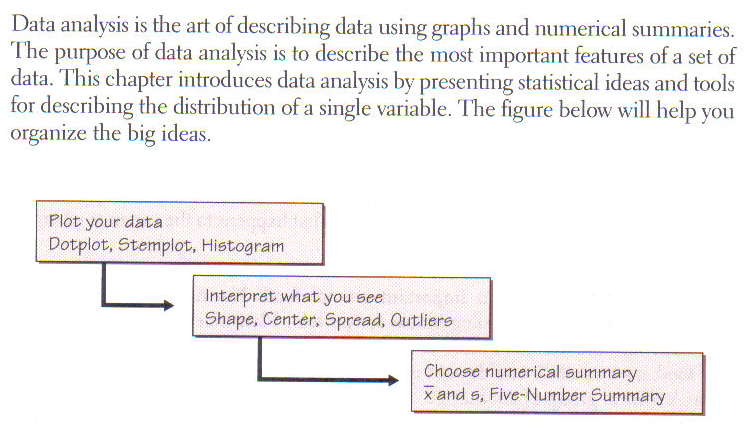 56
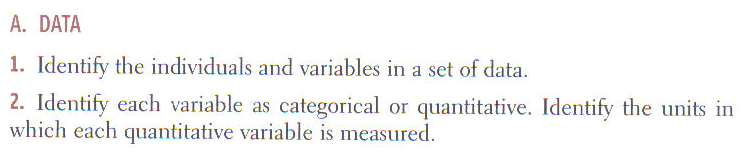 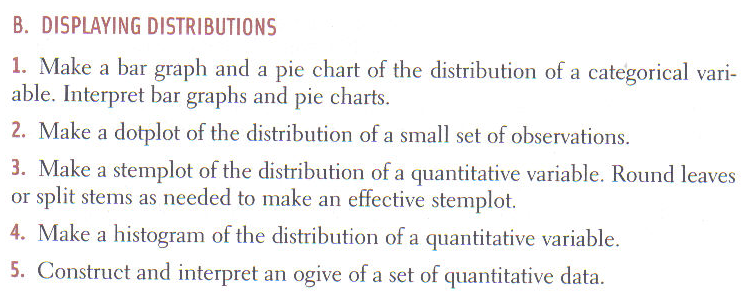 57
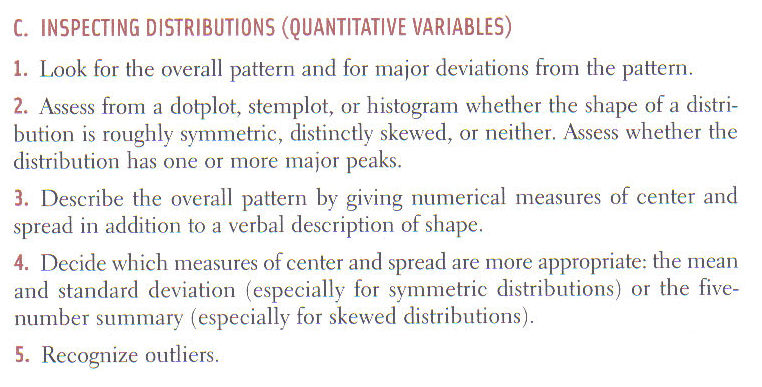 58
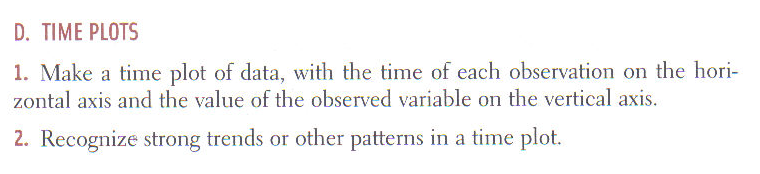 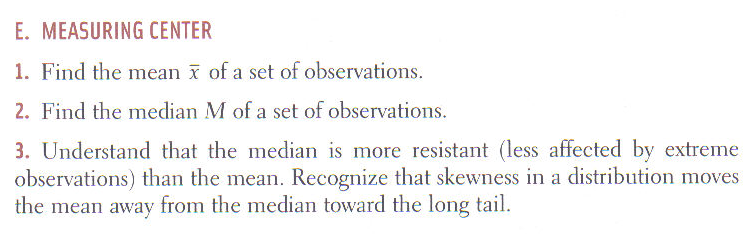 59
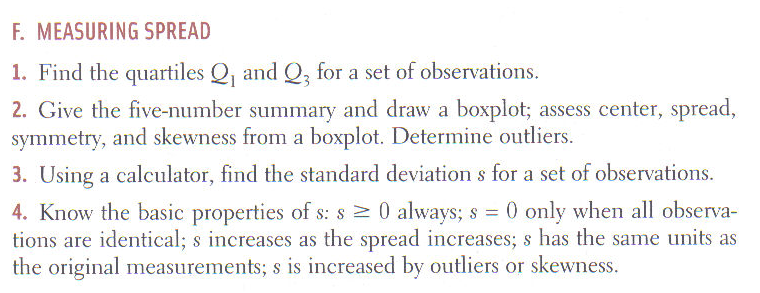 60
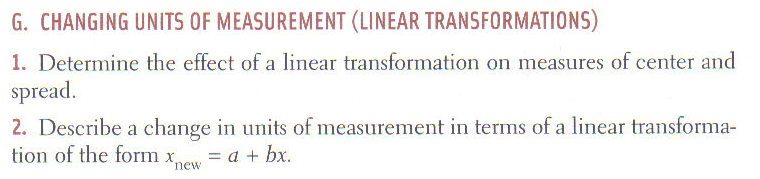 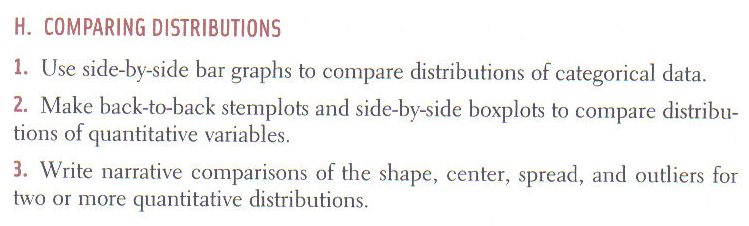 61